Chapter 6.Deductions for AGI Howard Godfrey, Ph.D., CPAProfessor of Accounting ©Howard Godfrey-2015
Suppose Courtney purchased a parcel of land for its appreciation potential. Would her ownership in the land be considered a business or investment activity? 
Answer: Courtney's activity would most likely be considered an investment activity, because she acquired the land for its appreciation potential and she does not plan to exercise any special effort to develop the property or to become actively involved in other real estate speculation.
Suppose Courtney frequently buys and sells land or develops land to sell in small parcels to those wanting to build homes. Would Courtney's activity be considered a business or investment activity? 
Answer: Courtney's activity would most likely be considered a business activity because she is actively involved in generating profits from the land by developing it rather than simply holding the land for appreciation.
Why invest in … say real estate?
Want to earn income?
Want to deduct losses from the property?
Want to help a friend or relative who needs assistance. You can buy home, rent it to friend at an affordable rental rate, and deduct a loss on the rental?
Want to buy a business (say a mobile home park) so that you can rent spaces to homeowners and:
report a loss in the period of ownership, and then 
realize a big gain later when you sell the land for a shopping center (after the area develops)?
Sec. 183.Activities Not Engaged In For Profit.
(a) General Rule. In the case of an activity engaged in by an individual or an S corporation, if such activity is not engaged in for profit, no deduction attributable to such activity shall be allowed under this chapter except as provided in this section.
Sec. 183. Activities Not Engaged In For Profit.
(b) Deductions Allowable. In the case of an activity not engaged in for profit to which subsection (a) applies, there shall be allowed—
(1) the deductions which would be allowable under this chapter for the taxable year without regard to whether or not such activity is engaged in for profit, and
(2) a deduction equal to the amount of the deductions which would be allowable under this chapter for the taxable year only if such activity were engaged in for profit, but only to the extent that the gross income derived from such activity for the taxable year exceeds the deductions allowable by reason of paragraph (1).
Sec. 212. Expenses for Production of Income.
In the case of an individual, there shall be allowed as a deduction all the ordinary and necessary expenses paid or incurred during the taxable year
(1) for the production or collection of income;
(2) for the management, conservation, or maintenance of property held for the production of income; or
(3) in connection with the determination, collection, or refund of any tax.
Definition of Losses
Annual (Activity) Losses result when an entity’s deductions for the period exceed its income
Transaction Losses result from disposition of an asset
Annual Losses: Net Operating Loss
Incurred in trade or business operations
Caused by business expenses
May not be caused by investment or personal expenses
Treatment
No tax in year NOL occurs
Carry-back 2 years 
Carry-forward unused NOL 20 years
May elect to forego carry-back
Annual Losses: Tax Shelter Losses
Tax shelters are activities designed to minimize the effect of tax on wealth accumulation.
Dominant business purpose is lacking
Primary motivation is tax reduction
Are often vehicles for tax law abuse
Study the information given on the building on the preceding page. Assume the owner only pays interest on the mortgage.
What is gain or loss on sale of the building, if it is sold on 1-1-Yr2, for $500,000?
What happens to the taxable loss from Yr 1? 
What happens if the value of the building declines over the period of ownership? 
You can lose from operations and from selling the property for less than basis.
What happens if the property appreciates in value?
Assume Taxpayer owns the building for exactly 4 years and in each year the income statement looks like the one on the preceding slide.
After 4 years (12-31-Yr-4), Taxpayer sells the building for $350,000.
Taxpayer has been paying interest only.
What is the gain or loss on the building?
What happens to 4 years of losses?
Tax Shelter Losses-At-Risk Rules
At-Risk Rules disallow the deduction of artificial losses
Loss deduction limited to amounts actually “at-risk”
To determine amounts actually at-risk, take the amount of cash or other assets contributed and
Add debts for which taxpayer is responsible
Adjust for share of income (loss) from the activity
Reduce by amount of withdrawals
Tax Shelter Losses Passive Activity Loss
A passive activity is any trade or business in which the taxpayer does not materially participate
Passive Activity Loss Rules disallow the deduction of passive activity losses from other forms of income
Types of Income and Losses
Active: salary and wages of an employee and income earned from a business in which the owner/recipient materially participates
Portfolio: interest and dividends
Passive: tax shelter income, income passed through to limited partners, and income from other businesses in which owner/recipient does not materially participate
Passive Activity Loss (PAL)
Taxpayers subject to the limitations:
All non-corporate taxable entities
Conduit entity: passive losses flow-through to owners
Taxpayers not subject to the limitations:
Publicly held corporations 
PAL can offset active and portfolio income
Closely held corporations
PAL can offset active income, but not portfolio
Passive Activity LossGeneral Rules for Limitations
Passive activity losses must be netted against passive activity income
Net passive losses are not deductible
Net passive gains are reported with other income
Passive Activity LossException for Rental Real Estate
By definition, all rental activities and limited partnership interests are passive
But, taxpayers who materially participate in rental real estate business may be allowed to offset any losses against other active or portfolio income
Passive Activity LossDisposition of Passive Activities
Excess (suspended) losses must be accounted for in the year of disposition
Disposition by sale frees the suspended loss to offset income of any other activity	
First, offsets other passive income
Second, offsets gain from disposal
Third, any remaining PAL offsets ordinary income
Material Participation
Current activity level
500 hours or more participation in year
Participation is substantially all the activity by all persons
At least 100 hours and no one else participates more
At least 100 hours in more than one activity and aggregate of activities exceeds 500 hours
Rental Real Estate Relief
Taxpayers can qualify for up to $25,000 deduction for rental real estate losses
Taxpayer must own at least 10% and actively participate in management
Set rents, qualify renters, approve repairs
Deduction phases out for AGIs between $100,000 and $150,000
Bud is single & received wages of $140,000 from IBM in 2013. Bud is a 50% partner in a partnership engaged in a rental real estate activity w/ $60,000 loss for the partnership. Bud was an active participant in the rental real estate activity. He had no other income. 
How much of the partnership rental loss may Bud deduct on his 2013 income tax return? (Sec. 469(i))
a. $0    b. $5,000   c. $15,000   d. $25,000
Real PropertyBusiness Exception
Taxpayers must spend more than half their time in real property businesses in which they materially participate and time spent equals or exceeds 750 hours
A taxpayer has this income (losses) for the current year:Active Income      	$43,000	        Portfolio Income 	$29,000Passive Income 	$(27,000)What is the taxpayers taxable income (loss) if:
T/P is single individual & passive income is not from rental?An individual cannot deduct passive losses against active or portfolio income.  The individual taxpayer has taxable income of $72,000 ($43,000 +  $29,000) and a suspended loss of $27,000.
T/P is a single individual and the passive income results from a rental activity for which the taxpayer fails to qualify as a real estate professional?Individual - active participant in a rental real estate activity - is allowed to deduct up to $25,000 of losses from rental activities against active and portfolio income.  The taxable income is $47,000 ($43,000  +  $29,000  -  $25,000).
T/P is single and the passive income results from a rental activity for which the taxpayer qualifies as a real estate professional? An individual who qualifies as real estate professional can deduct all losses from the activity against active and portfolio income.  The taxable income is $45,000 ($43,000  +  $29,000  -  $27,000).
Vacation Homes
Residential Rental Property
If rental of real estate is a business, all income is included and all expenses are deductible, even if it creates a loss (subject to passive loss rules)
Expenses include: advertising, cleaning, maintenance, utilities, insurance, taxes, interest, commissions for collection of rent, travel to collect rental income or to manage the property or maintain the property
Residential Rental Property
When property is converted from personal to rental property, expenses must be divided between rental and personal use
No depreciation or insurance deduction allowed for personal-use part of year
Mortgage interest and real estate taxes for personal-use can be deducted as itemized deductions
Rental of a Vacation Home
If the residence is rented for less than 15 days during the year a de minimis exception applies
No rental income is reported and
No deductions are allowed for expenses other than mortgage interest and property taxes as itemized deductions
See Sec. 280(g)
Rental of a Vacation Home 
If rental period is greater than 14 days and
If personal use does not exceed the greater of 14 days or 10% of the rental days
All rent is included in income
Expenses are allocated between rental and personal use
All expenses related to the rental use are deductible (even if this creates a loss)
But see passive loss rules. Sec. 469
Rental of a Vacation Home 
If rental period is greater than 14 days but
Personal use exceeds the greater of 14 days or 10% of the rental days
Rental expenses limited to rental income (no loss)
Nondeductible rental expenses can be carried forward to the future years
Real estate taxes and mortgage interest for personal-use portion allowed as itemized deductions
Sec. 280A Disallowance of Certain
Expenses … Business Use of Home, 
Rental of Vacation Homes, etc. 
(a) General Rule.-- Except as otherwise provided in this section, in the case of a taxpayer who is an individual or a S corporation, no deduction otherwise allowable … shall be allowed with respect to the use of a dwelling unit which is used by the taxpayer during the taxable year as a residence.
Sec. 280A Disallowance of Certain 
Expenses … Business Use of Home, 
Rental of Vacation Homes, etc. 
(b) Exceptions for Interest, Taxes, Casualty Losses, Etc.--
Subsection (a) shall not apply to any deduction allowable to the taxpayer without regard to its connection with his trade or business (or with his income-producing activity).
Sec. 280A Disallowance…
(d) Use as Residence.--
(1) In General.--For purposes of this section, a taxpayer uses a  dwelling unit during the taxable year as a residence if he uses such unit  (or portion thereof) for personal purposes for a number of days which  exceeds the greater of--
Sec. 280A Disallowance…
(d) Use as Residence.--
(A) 14 days, or 10 percent of the number of days during such year for  which such unit is rented at a fair rental.  For purposes of subparagraph (B), a unit shall not be treated as rented at a  fair rental for any day for which it is used for personal purposes.
Sec. 280A Disallowance…
(g) Special Rule for Certain Rental Use.--
Notwithstanding any other provision of this section or section 183, if a dwelling unit is used … by the taxpayer as a residence and 
… rented for less than 15 days during the taxable year, then--
Sec. 280A Disallowance…
(g) Special Rule...--
…
(1) no deduction otherwise allowable … because of the rental use of such dwelling unit shall be allowed, and (2) the income derived from such use for the taxable year shall not be included in the gross income of such taxpayer under section 61.
(e) Expenses Attributable To Rental.-- 
(1) In General.--…where .. an individual or an S corp. uses a dwelling unit for personal purposes on any day .. (whether or not he is treated under this section as using such unit as a residence), the amount deductible.. with respect to expenses attributable to the rental of the unit (or portion thereof) .. shall not exceed an amount which bears the same relationship to such expenses as 
the number of days during each year that the unit (or portion thereof) is rented at a fair rental bears to the total number of days .. that the unit (or portion thereof) is used.
(e) Expenses Attributable To Rental.-- 

(2) Exception for Deductions Otherwise Allowable.--This subsection shall not apply with respect to deductions which would be allowable under this chapter for the taxable year whether or not such unit (or portion thereof) was rented.
Sue rents her vacation home for 60 days and lives in the home for 30 days.  Sue's gross Rental income is 	$5,000  
Expenses for the entire year: 
   Real estate taxes	$2,300
   Mortgage interest expense	$7,000
   Utilities and maintenance	$2,400
   Depreciation 	$9,000
How much depreciation will Sue 
deduct on her tax return?
a. $1,871    b. $6,000    c. $3,000    d. $1,400
Moving Expenses
Moving expenses are deductible if they meet two tests.
1.  Distance test
Old job
New job
x + 51 miles
x miles
Old house
Moving ExpensesTime Test
2.  Time Test
Employee taxpayers must be employed in the new area for 39 weeks of the 12 months after moving
Self-employed taxpayers must be employed in the new area for 78 weeks of the 24 months after moving
Waived for death, disability, or required transfer
Moving Expenses Qualifying Expenses
Only two types of expenses are deductible:
Costs of moving household goods and personal items to the new location
Transportation and lodging costs of moving the taxpayer and family to the new location
Mileage is allowed at $0.23 (2015) per mile
None of the cost of meals is deductible
Moving Expenses Reimbursements
Any reimbursement of moving expenses received from an employer is included as income, unless it is a qualified moving expense reimbursement, meaning that the expense is deductible as a moving expense under Section 217.
Moving Expense - Ann
Ann earned a salary of $80,000 from Big Corp. in 2015. Ann asked to be transferred permanently to Charlotte from Topeka. The company does not reimburse moving costs where the employee requests the move. Ann paid a moving company $10,000 to pack and move her household furniture. She also paid $1,000 for an airline ticket from Topeka to Charlotte as part of the move. She spent $20 on lunch at the airport while waiting for her flight to Charlotte. What is her AGI?
Student Loan Interest-1
Deduction allowed for interest paid on qualified student loans incurred and used for tuition, fees, room, board, books, and supplies.
Post-secondary education
Student Loan Interest-2
Deduction limit is $2,500
Limit is phased out for  AGI of $65,000 - $80,000 ($130,000 - $160,000 for married persons filing jointly)
Student Loan Interest-3
Individuals claimed as dependents cannot take deduction on their own tax return.
Expenses paid by tax-exempt scholarships or subject to education credits must be excluded from loan amounts and related interest.
Student Loan InterestCecilia is married and files a joint return with her husband, Steve. They have AGI of $142,000. Cecilia paid $2,000 in student loan interest in 2015. What is her interest deduction?
Deduction for Qualified Education Expenses
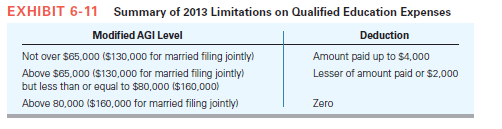 84
Deductions for Self-Employed Taxpayers
Note material related to self employment has been placed in a separate PowerPoint file that is posted on the course webpage.
Review: Deductions For AGI-1
Trade or business expenses
Rent and Royalty expenses
Reimbursed employee expenses
Capital loss
Alimony paid
Retirement plan contributions including IRAs
50% of self-employment taxes
Self-employed health insurance
Review: Deductions For AGI-2
Moving expenses 
Educator expenses
Student loan interest expense 
Tuition and fees deduction
Health savings accounts
Penalty on early withdrawals of savings
Other deductions for AGI
End